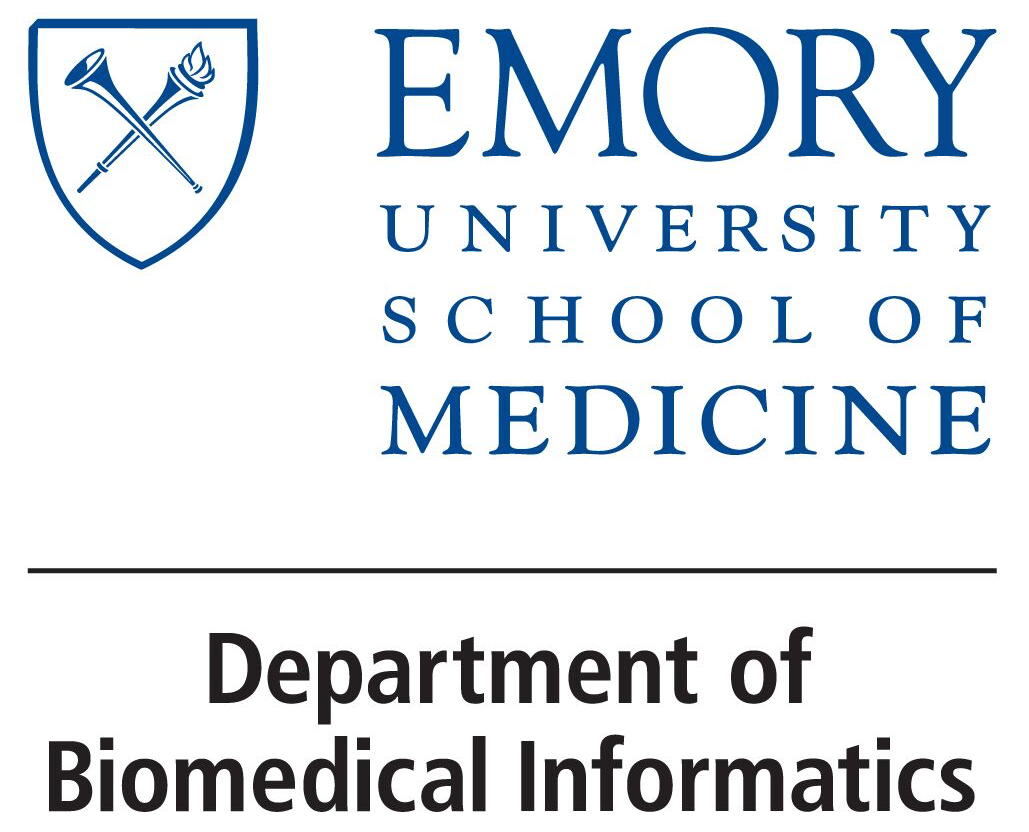 BMI 510:Logistic Regression
J. Lucas McKay, Ph.D., M.S.C.R.
Departments of Biomedical Informatics and Neurology, Emory University, Atlanta, GA USA  
 Department of Biomedical Engineering, Georgia Institute of Technology, Atlanta, GA, USA
Outline
Introduction to logistic regression
Modeling probabilities
Details of the log odds / logit equation
Examples
The odds ratio
Link functions and generalized linear models
Hypothesis tests
Parameter identification
Logistic regression as part of classification problems
Classification problems occur often, perhaps even more so than regression problems. Consider:
A patient presents at the emergency department with symptoms consistent with any of three medical conditions. (Let’s say, COVID-19, influenza, or a common cold.) Which of the three conditions does the individual have?
An online banking service needs to determine whether or not a transaction being performed on the site is fraudulent, on the basis of the user’s IP address and past transaction history.
Both of these scenarios involve using training data to create a classifier that can aid decision making for new, incoming test data. Logistic regression is one fundamental way to identify the weights in the classifier.
Logistic regression to investigate causal relationships
In clinical / epidemiological research, we often use logistic regression to investigate hypothesized causal relationships. Consider:
Given DNA sequence data for a number of patients with and without a given disease, how could we identify which DNA mutations are associated with developing the disease?
Given the smoking history of a large number of people with and without lung cancer, how could we test whether smoking was associated with cancer?
Both of these scenarios involve performing a hypothesis test within a corpus of observed data. Logistic regression is perhaps the most common way we answer these questions in clinical / epi research.
Modeling probabilities
Modeling probabilities
Modeling probabilities
Modeling probabilities
Modeling probabilities
Modeling probabilities
Modeling probabilities
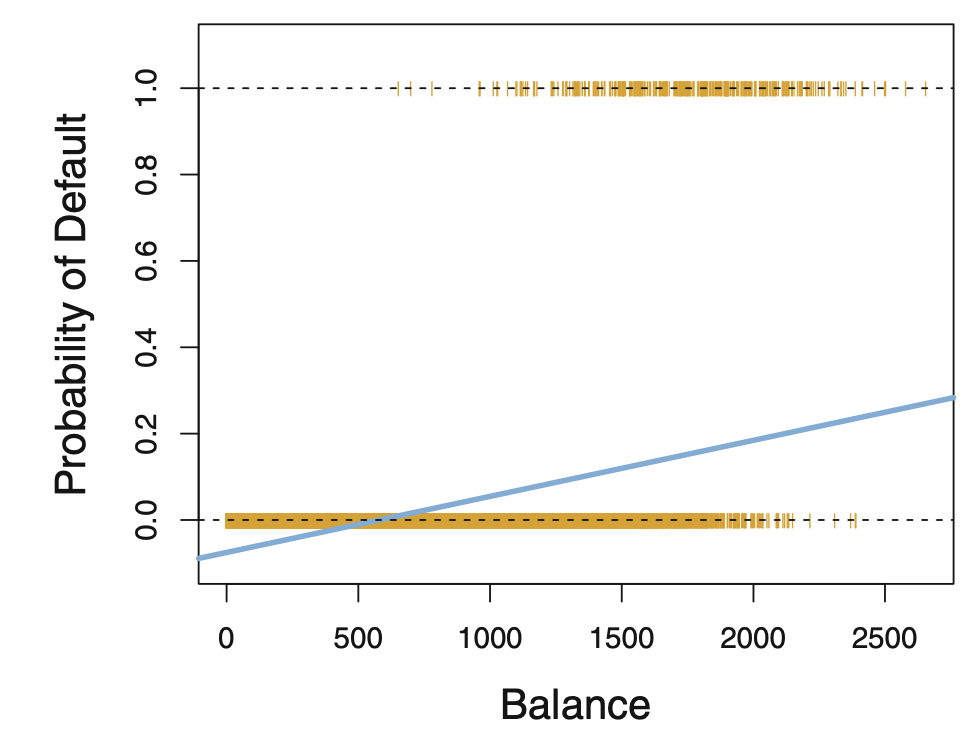 Because probabilities are bounded between 0 and 1, we see that many predictions would be nonsensical.

Here's an example from the James text. Note 1) the negative probabilities and 2) that no observed balance has p>0.5.
Modeling probabilities
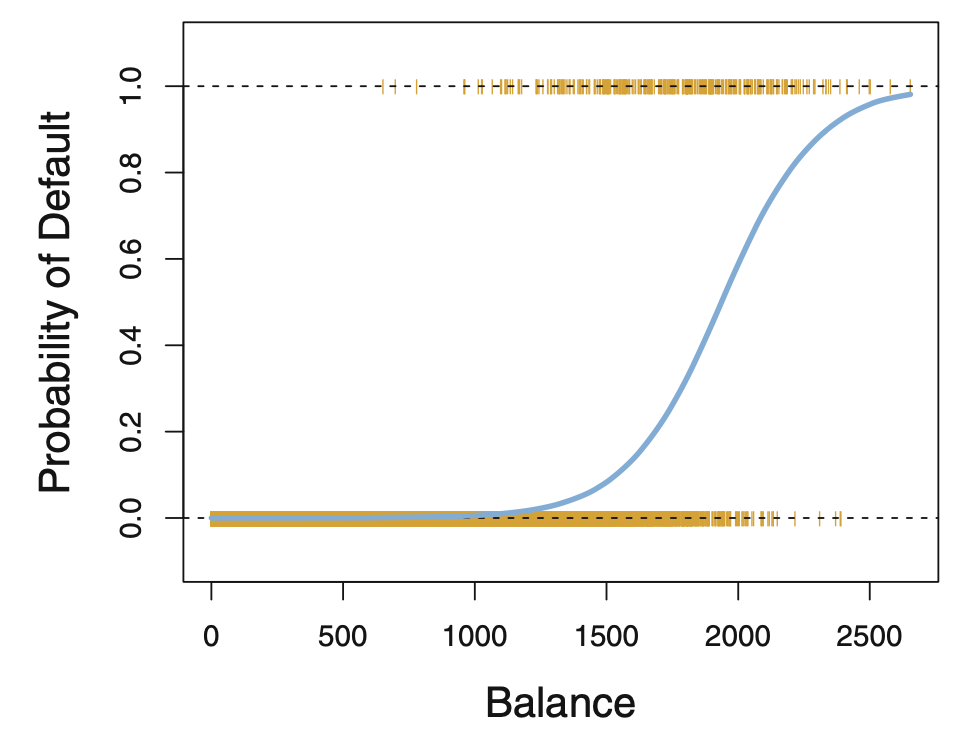 Logistic regression offers us the ability to model probabilities compactly - while still being able to perform hypothesis tests as in linear regression.
The logistic model
The logistic model
The logistic model
The logistic model
The logistic model
The logistic model
Transforming odds to probabilities and back
The logistic function
The logistic function
Outline
Introduction to logistic regression
Modeling probabilities
Details of the log odds / logit equation
Examples
The odds ratio
Link functions and generalized linear models
Hypothesis tests
Parameter identification
Some examples
Some examples
Some examples
Some examples
Some examples
Some examples
Some examples
Variation in predicted probability with beta
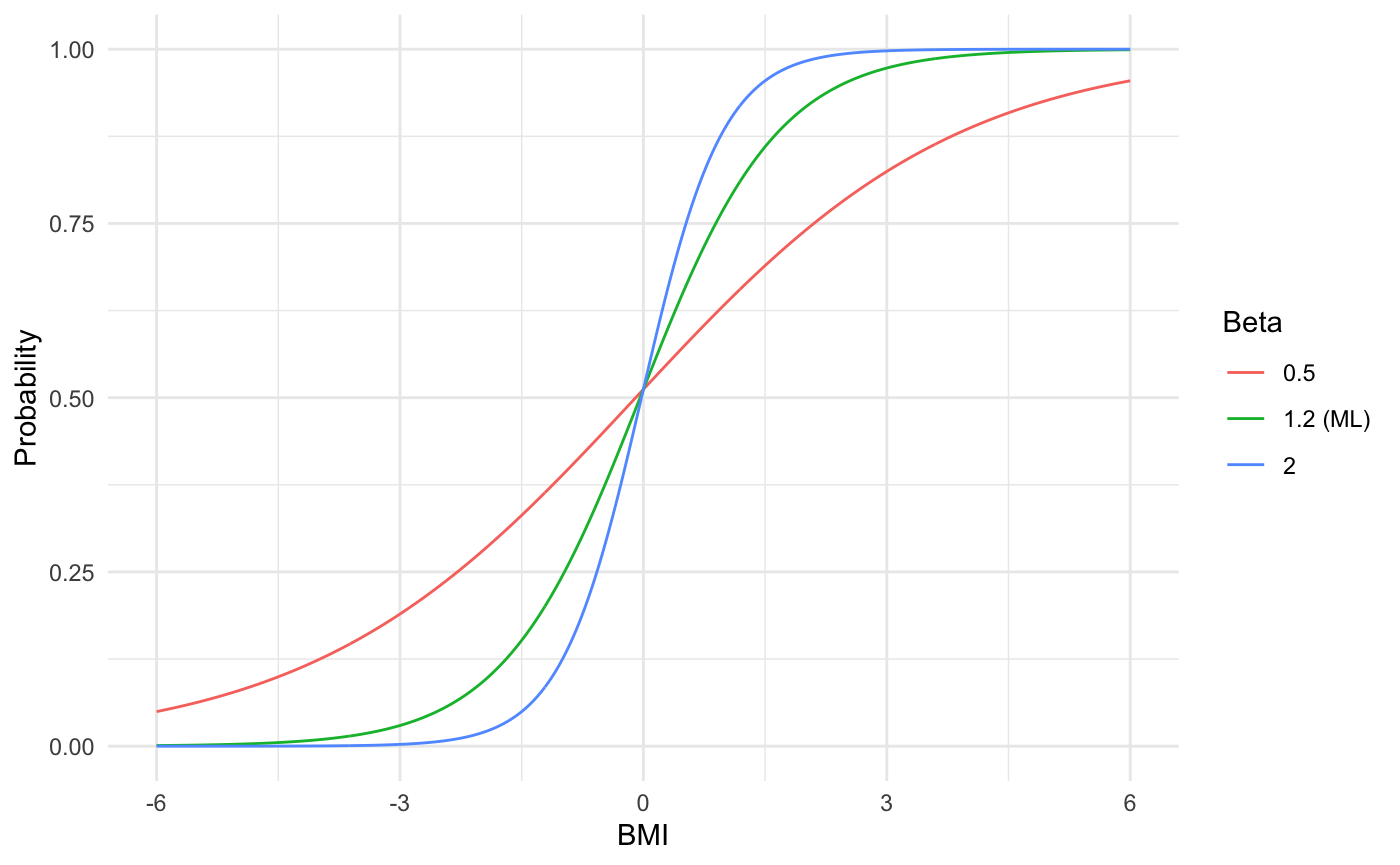 Some examples
Some examples
Some examples
Some examples
Some examples
Outline
Introduction to logistic regression
Modeling probabilities
Details of the log odds / logit equation
Examples
The odds ratio
Link functions and generalized linear models
Hypothesis tests
Parameter identification
The Odds Ratio
The Odds Ratio
The Odds Ratio
The Odds Ratio
The Odds Ratio
The Odds Ratio
The Odds Ratio
Outline
Introduction to logistic regression
Modeling probabilities
Details of the log odds / logit equation
Examples
The odds ratio
Link functions and generalized linear models
Hypothesis tests
Parameter identification
Generalized linear models and the "link function"
Generalized linear models (GLMs – logistic regression is one type) are a flexible generalization of ordinary linear regression. The GLM generalizes linear regression by allowing the linear model to be related to the response variable via a "link function." 

Maximum-likelihood estimation is popular and is the default method on many statistical computing packages for parameter estimation.

Generalized linear models allow for response variables that have arbitrary distributions (rather than only normal distributions), and for an arbitrary function of the response variable (the link function) to vary linearly with the predictors, rather than assuming that the response itself must vary linearly with the predictors.
wikipedia
Generalized linear models and the "link function"
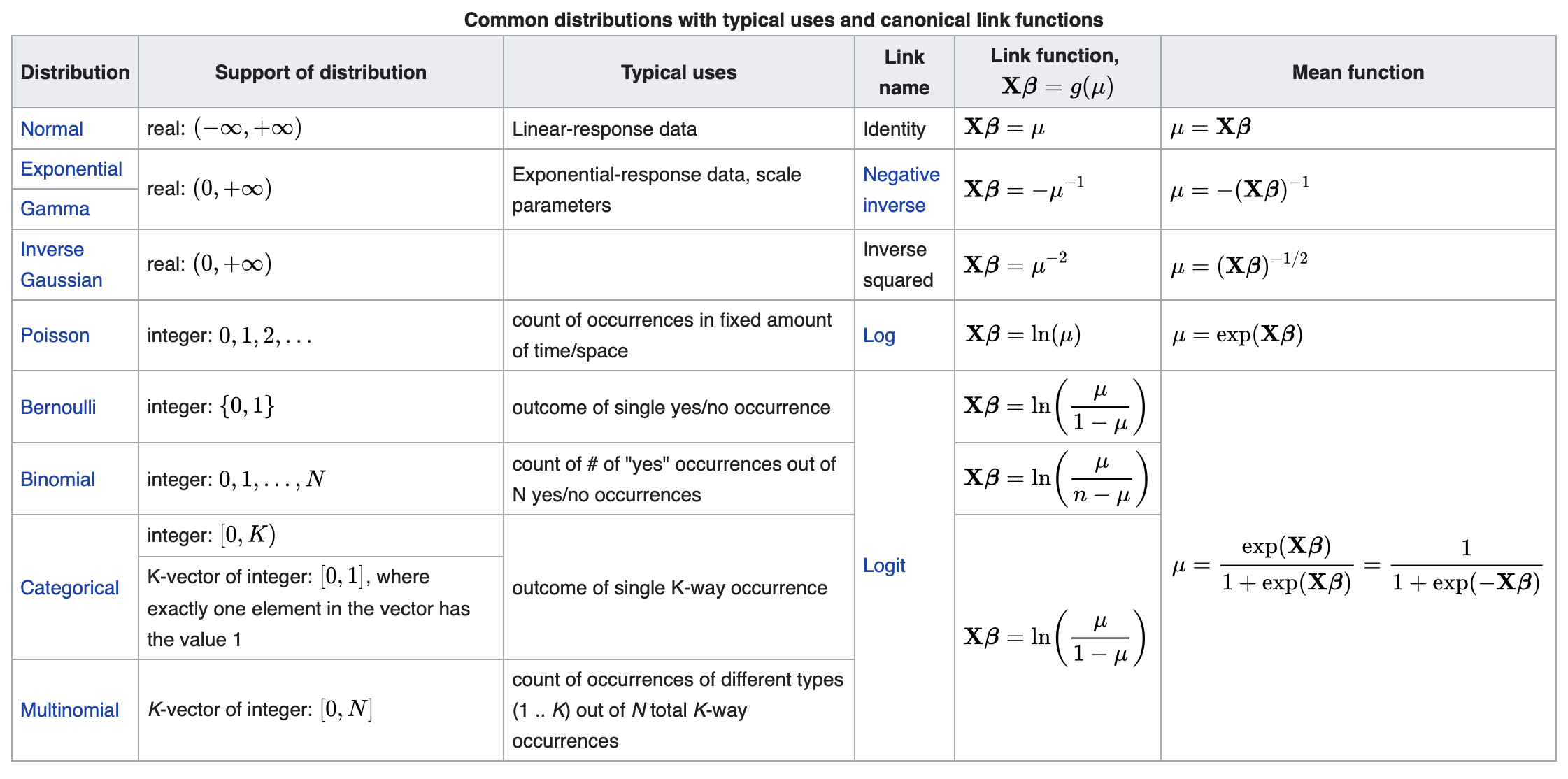 wikipedia
Generalized linear models and the "link function"
Linear
Regression
Logistic
Regression
Outline
Introduction to logistic regression
Modeling probabilities
Details of the log odds / logit equation
Examples
The odds ratio
Link functions and generalized linear models
Hypothesis tests
Parameter identification
Hypothesis tests
Hypothesis tests of individual parameters or groups of parameters are performed in logistic regression analogously to linear regression.

We will not discuss them in depth, but individual parameter tests can be obtained from the glm output. These tests are derived from estimates of the betas and their standard errors.

The null hypotheses are that each beta coefficient is zero vs. nonzero.
Hypothesis tests
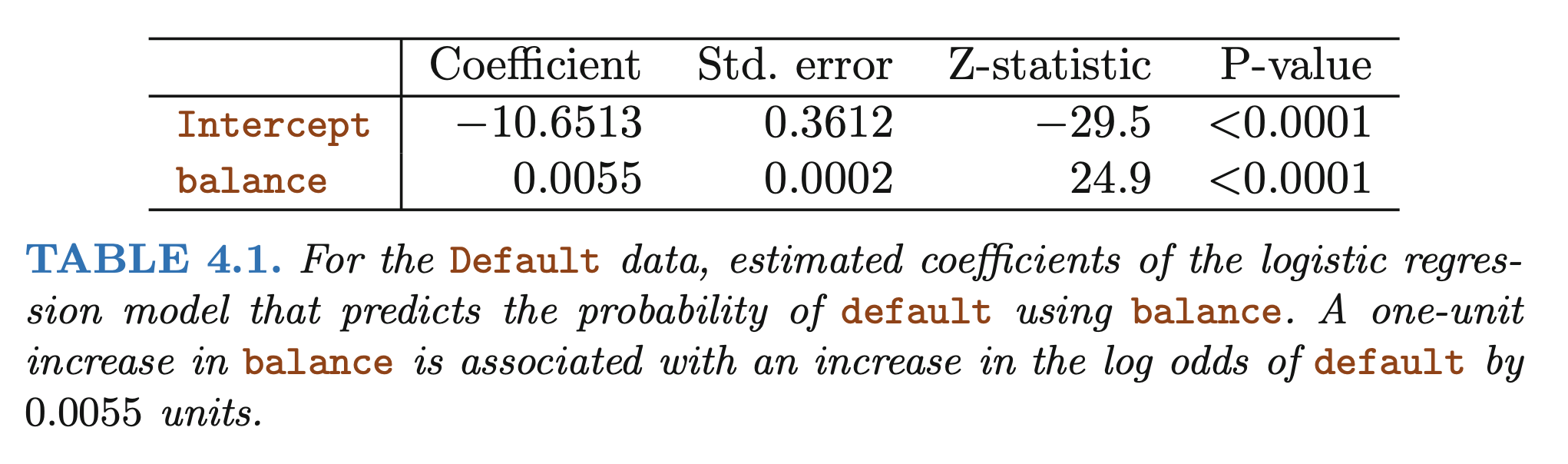 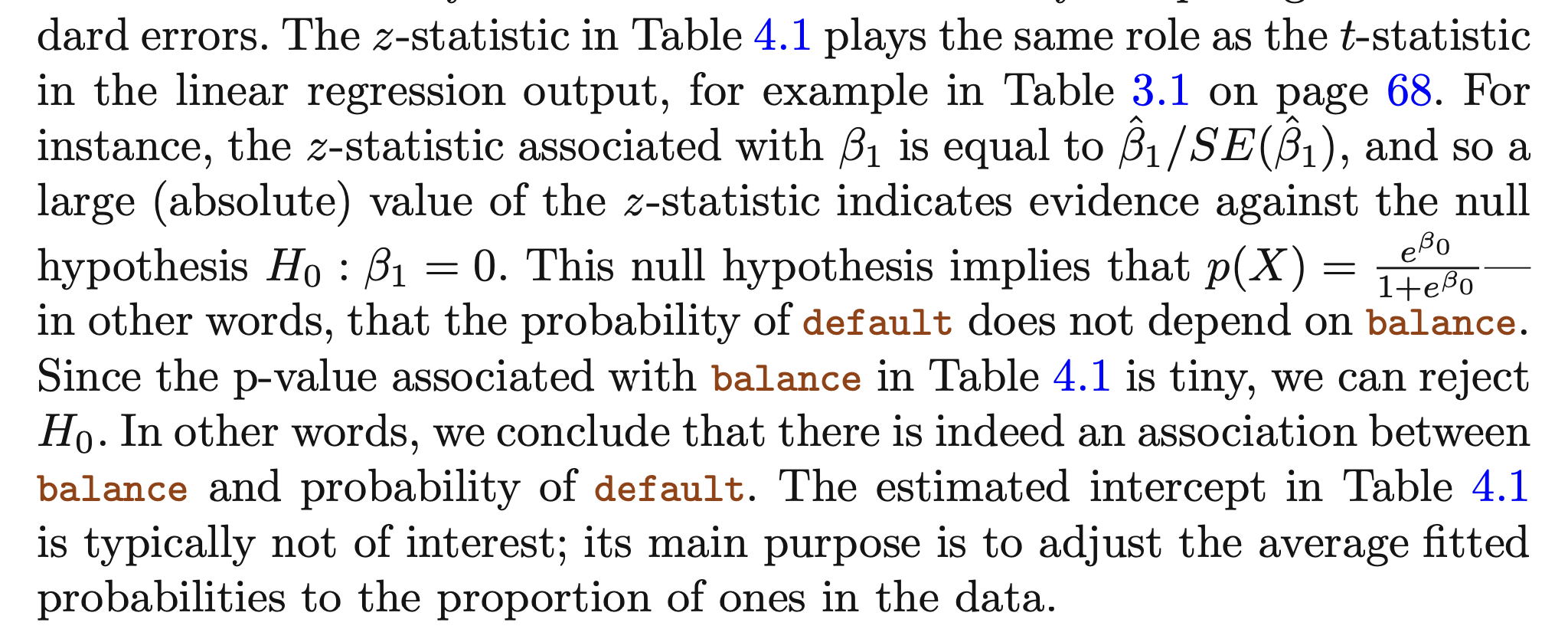 Confounding
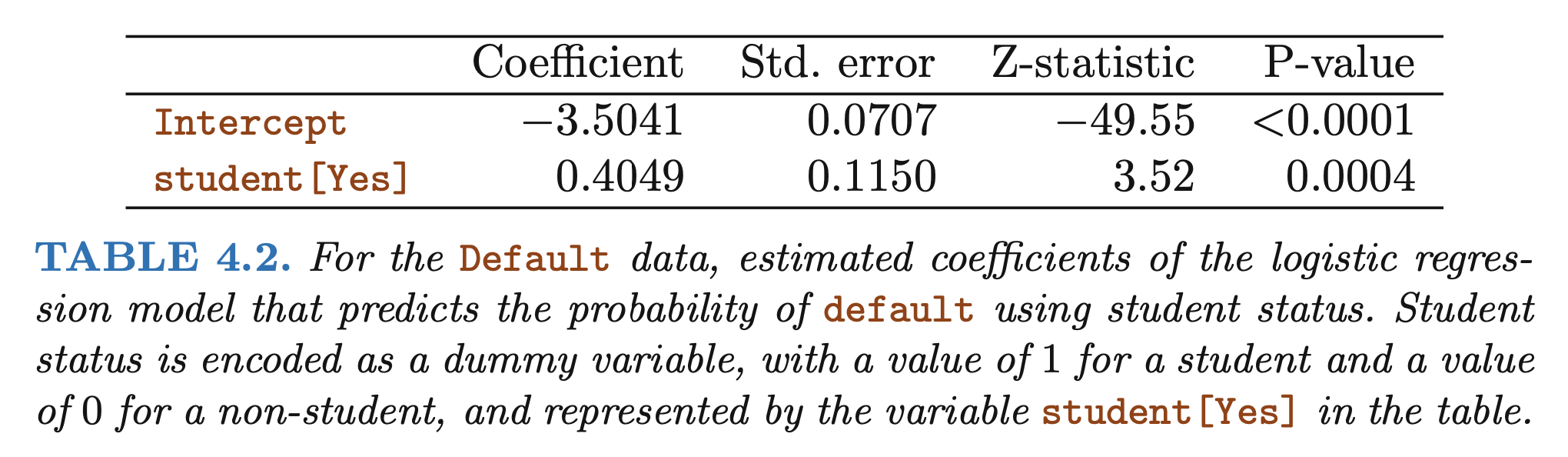 Confounding
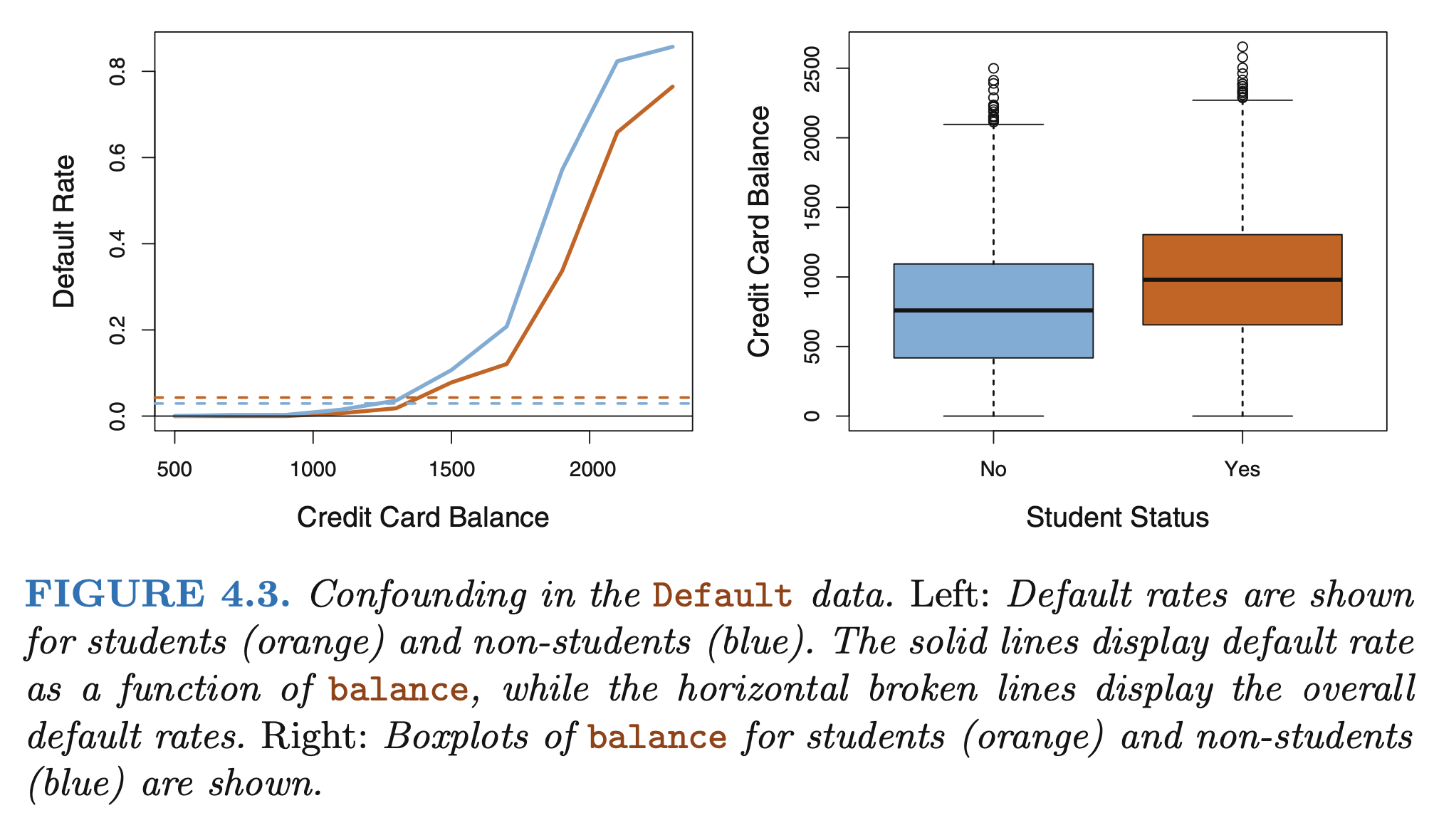 Confounding
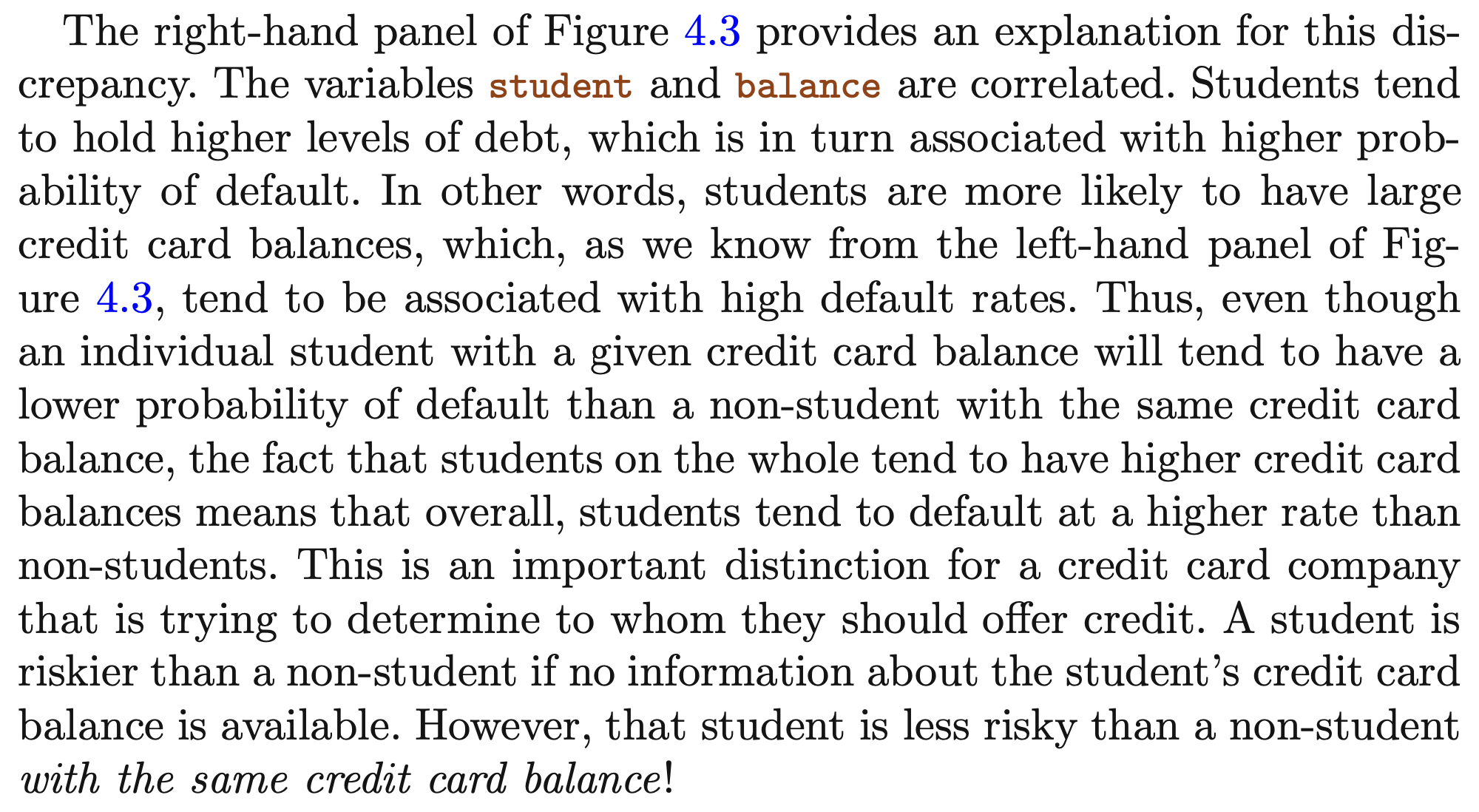 Confounding
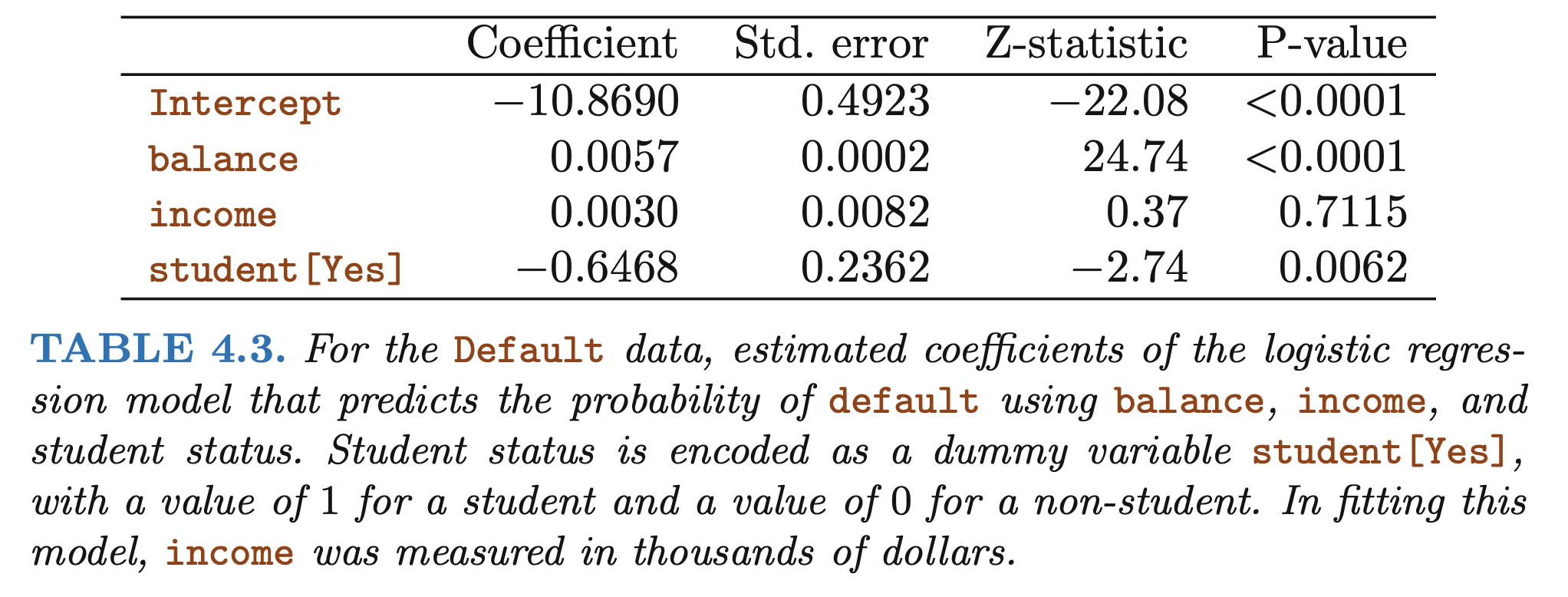 Bad advice from the internet: using p-values (exclusively) to identify models
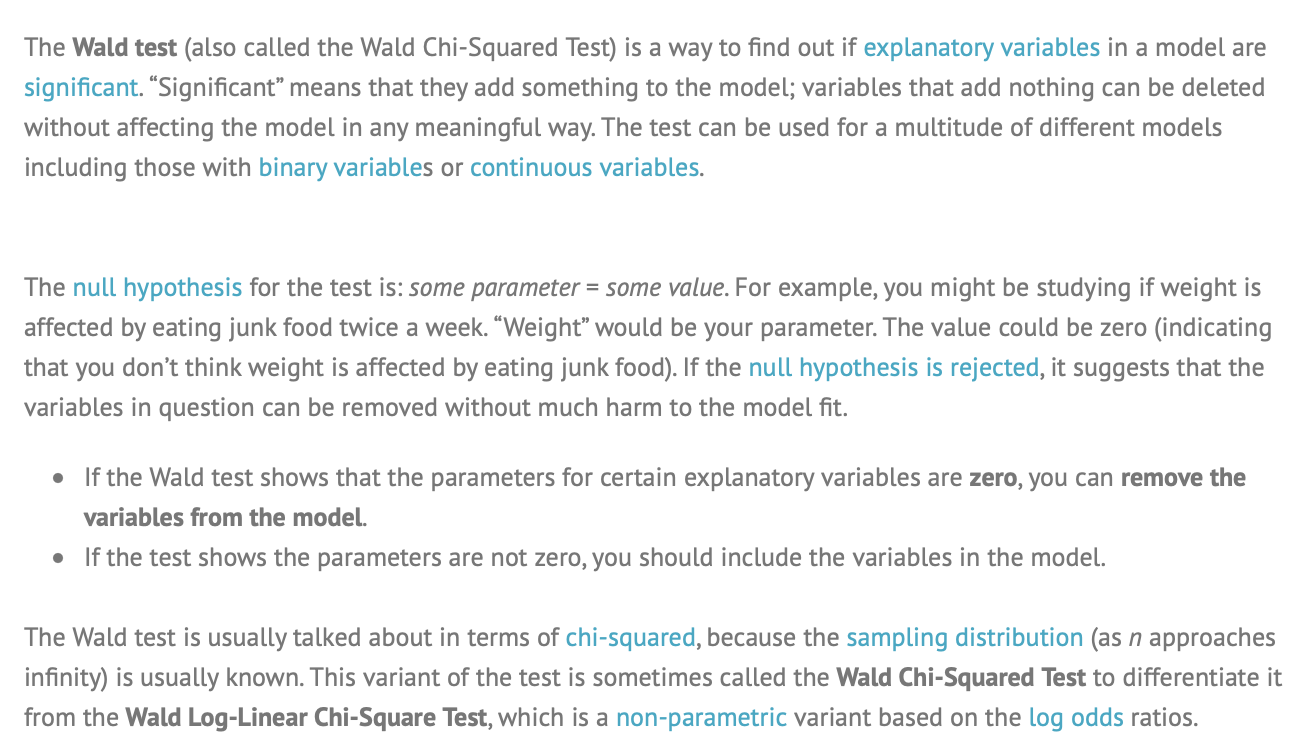 This is incorrect.
https://www.statisticshowto.com/wald-test/
Definition of a statistical test
A statistical test is a tool used to help make a decision about a null hypothesis.

Due to confounding, Simpson's paradox, all of the topics we've discussed, variables might go from highly significant to not (or vice-versa) in the presence of other variables.

Visualization and judgment are key. p-values can help, but they are not a substitute for critical reasoning.
Confounding
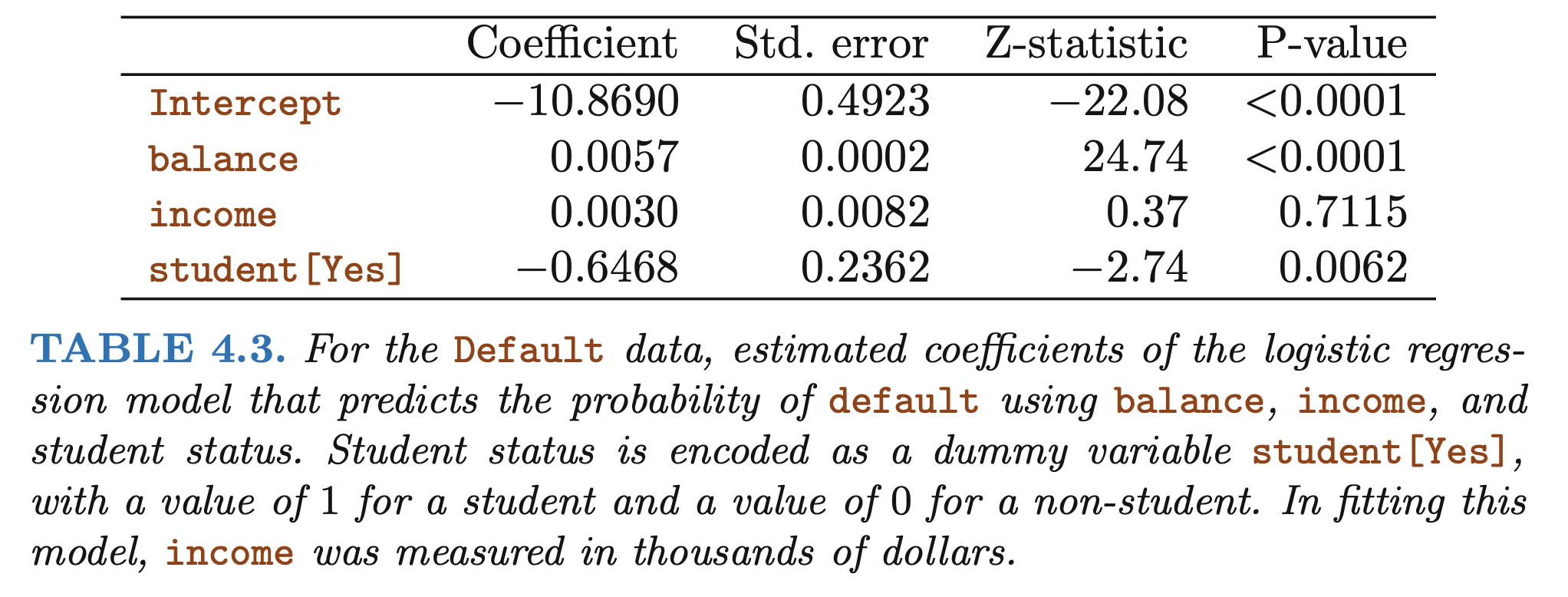 Why do you think additional income would increase log odds of default?
Outline
Introduction to logistic regression
Modeling probabilities
Details of the log odds / logit equation
Examples
The odds ratio
Link functions and generalized linear models
Hypothesis tests
Parameter identification
Estimating parameters
Maximum likelihood
Maximum likelihood
Maximum likelihood
Maximum likelihood
Maximum likelihood
Likelihood function
Likelihood function
Maximum likelihood
Much like linear regression, our estimates of the beta parameters in logistic regression are usually selected to maximize the (log) likelihood function.

There are various numerical methods to identify the beta that maximizes this curve.
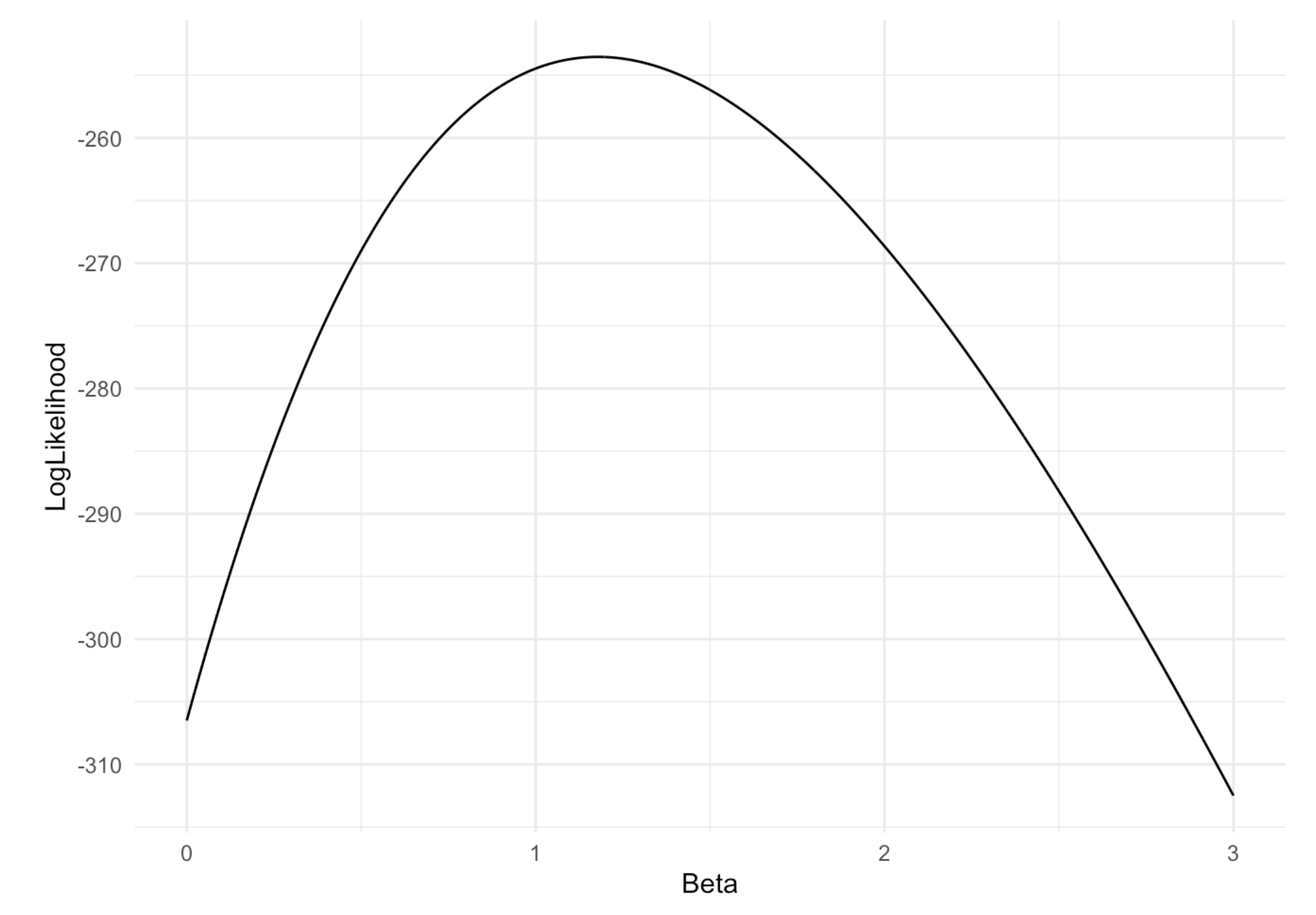 Another note on maximum likelihood
In practical settings, this does not come up frequently, but it is important to note that there may be no unique maximum likelihood estimate for problems of this type.

If the log likelihood function has many peaks and valleys – or flat regions – ML estimates may reflect local maxima or just not exist.
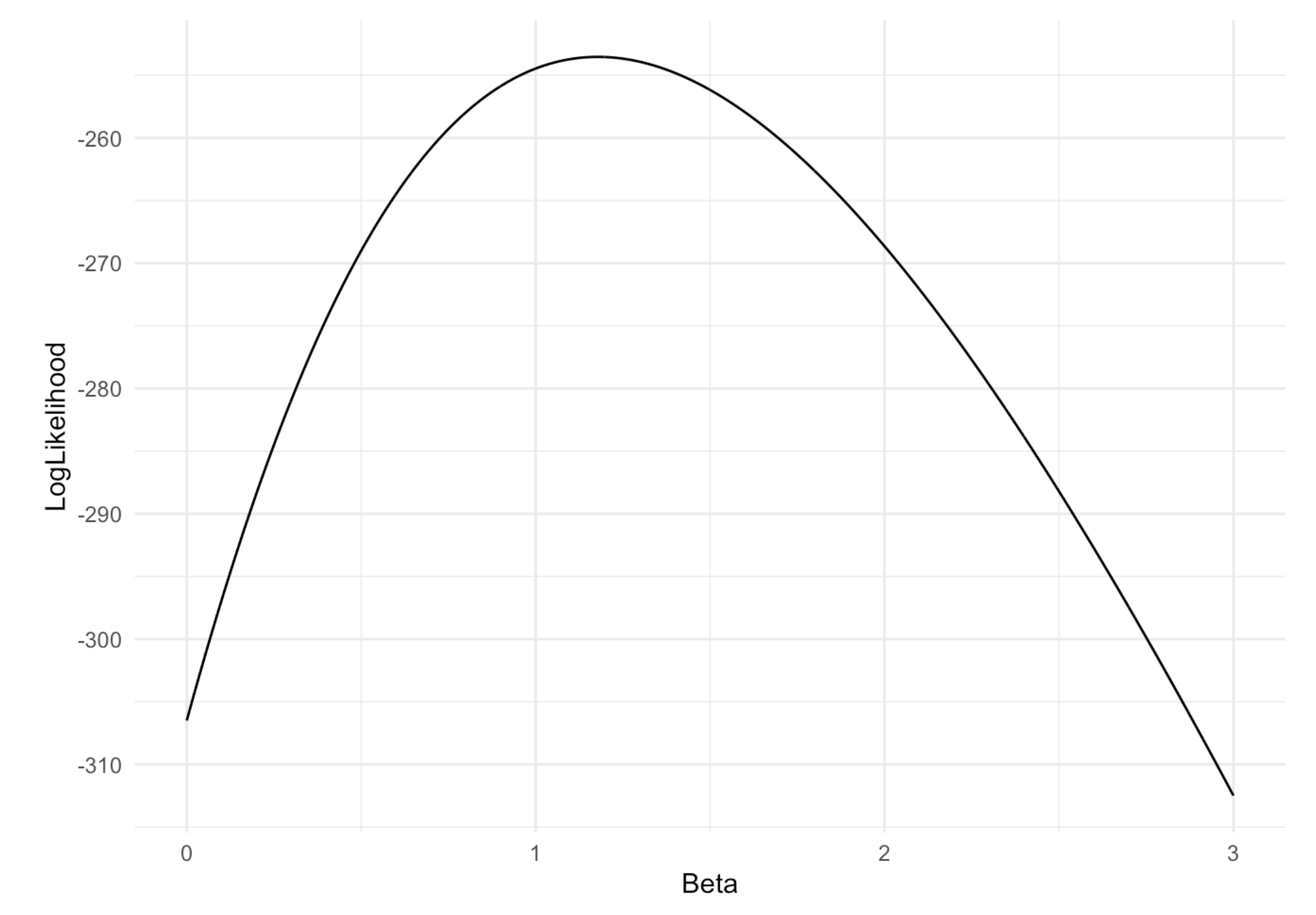 Deviance
Deviance is a measure that plays the role of the RSS in linear regressions, but for a broader class of models. The deviance is negative two times the maximized log-likelihood; the smaller the deviance, the better the fit.

In the context of logistic regression, deviance is a measure of the difference between the fit of the model and the fit of a “saturated model” – that is, a model with one parameter per observation that fits perfectly.

It is calculated by comparing the log-likelihood of the model being tested to the log-likelihood of the "saturated model," which is a model with a separate parameter for each observation.
Deviance
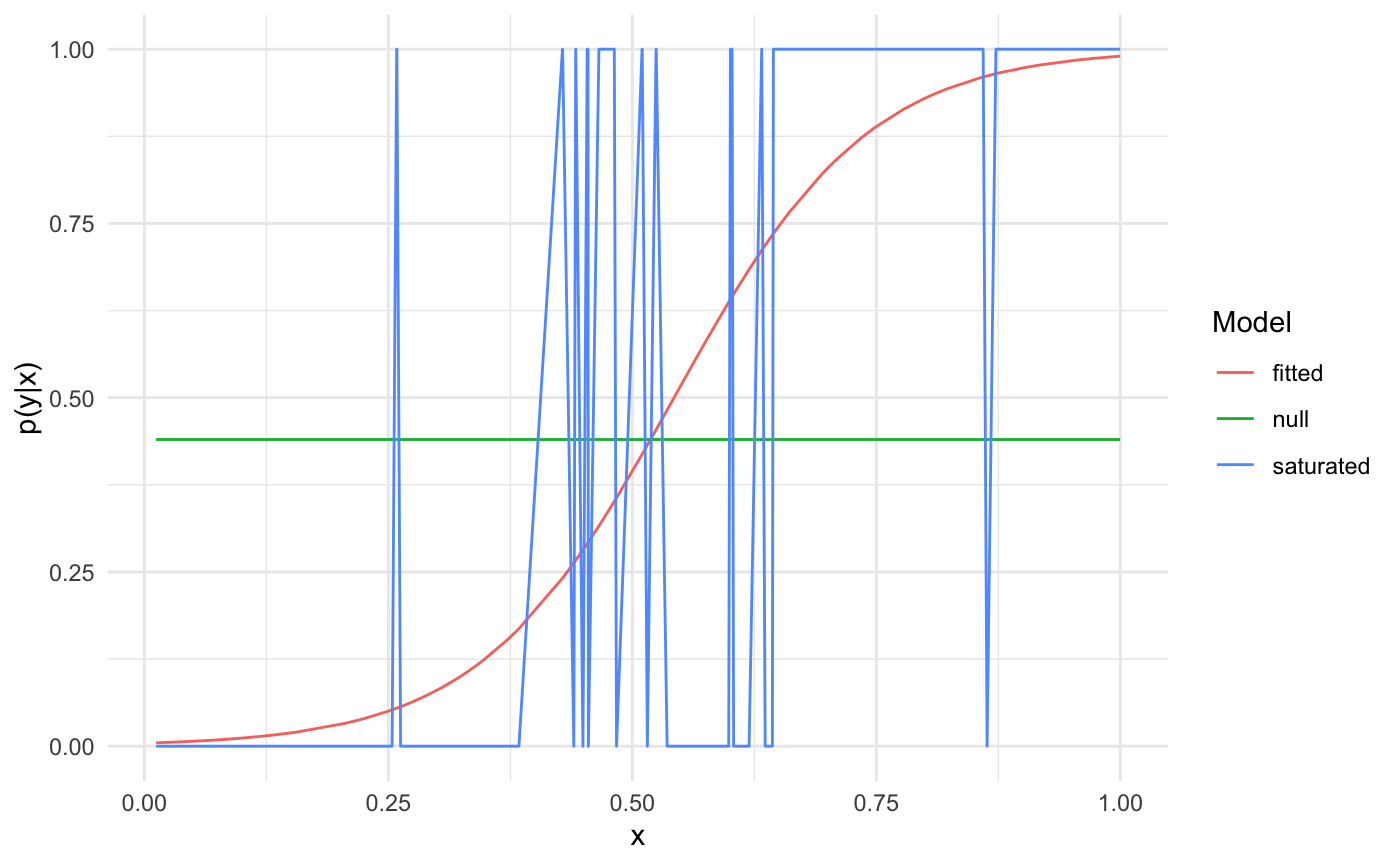 Calculating deviance
To calculate deviance in a logistic regression, follow these steps:
Fit the logistic regression model to the data.
Calculate the log-likelihood of the fitted model.
Fit a "saturated model" to the same data, which is a model with a separate parameter for each observation. Calculate the log-likelihood of the saturated model.
Subtract the log-likelihood of the fitted model from the log-likelihood of the saturated model.
Multiply the result by -2 to obtain the deviance value.

Deviance = -2 * (Log-likelihood of fitted model - Log-likelihood of saturated model)
Outline
Introduction to logistic regression
Modeling probabilities
Details of the log odds / logit equation
Examples
The odds ratio
Link functions and generalized linear models
Hypothesis tests
Parameter identification